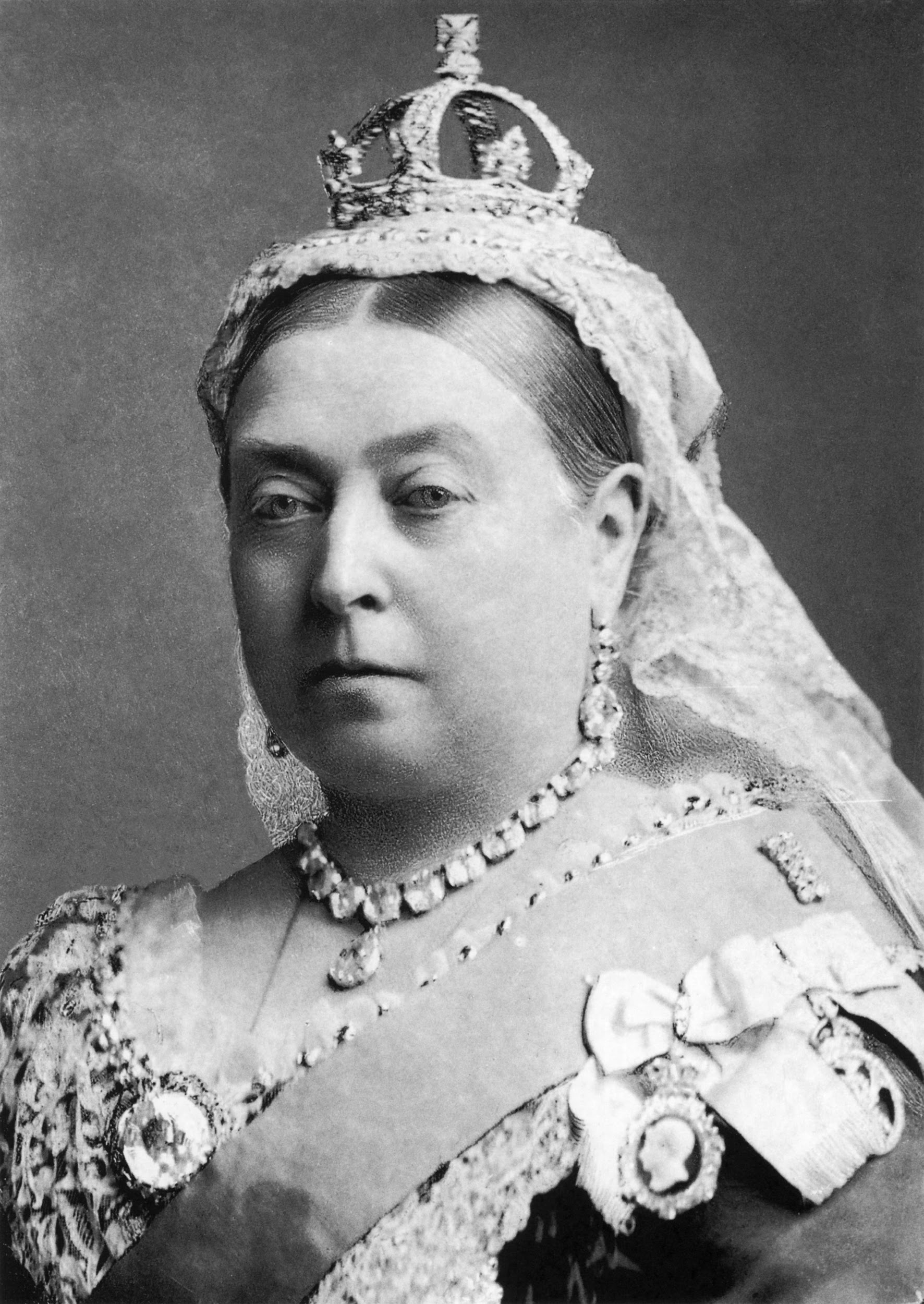 THE VICTORIANS
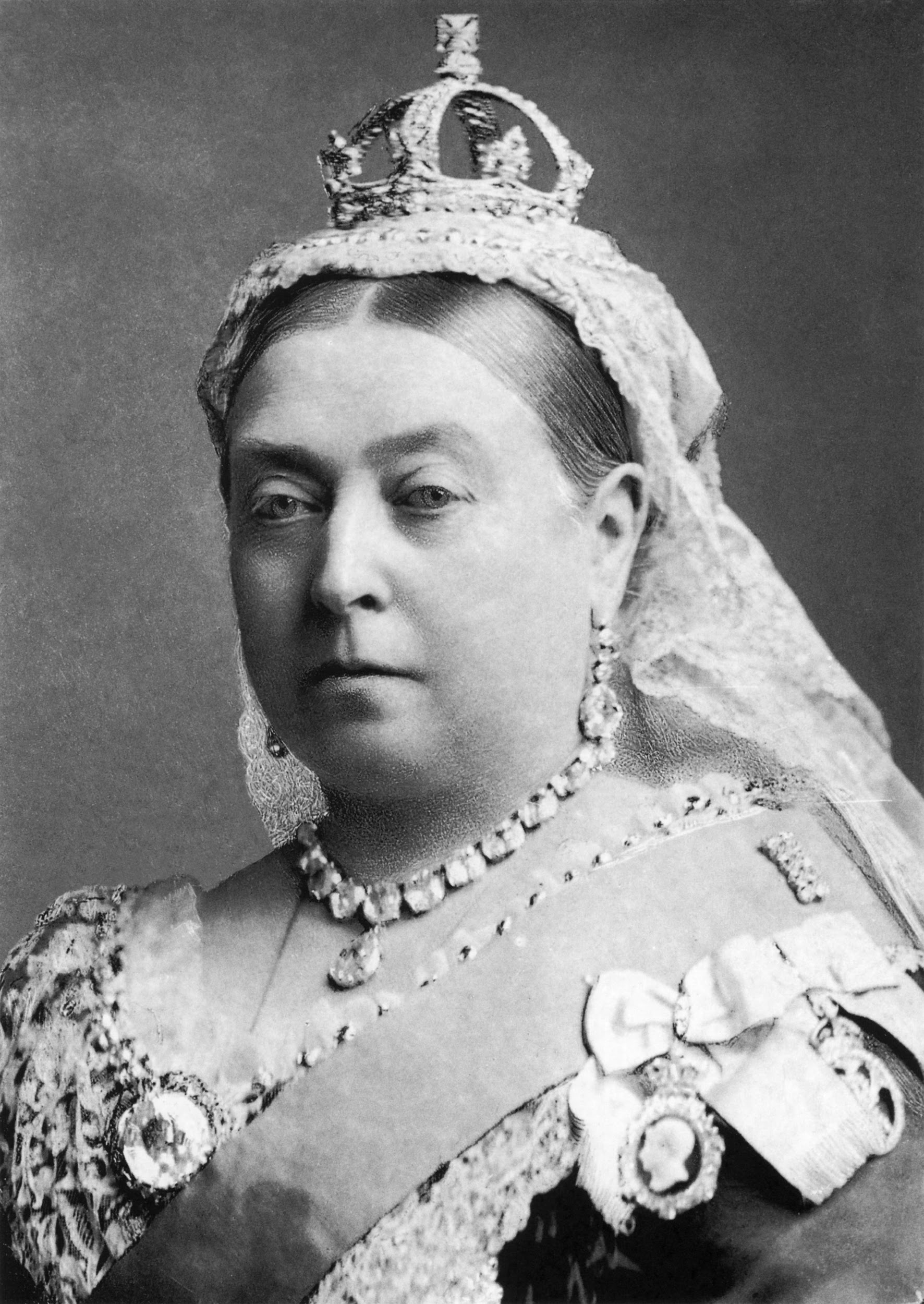 By Max and Lilly
Queen Victoria
She became queen when she was 18 years old.
She was queen for 63 years
Queen victoria died on the 22nd january 1901.
Victorian schools
The school were made out of stone.
There were 8 games to play in the victorian times.
The color of the uniforms were brown,black and white
The workhouse
All the food in the workhouse is terrible.
The girls in the workhouse have to nit.
The boys have to lift.
Rich VS poor
The rich have big houses.         The poor have very bad schools.
The rich have a lot of  money. The  poor  have very small houses.
The  rich  has  good  schools.  The poor hat to work in the workhouse.